Building the International Data Placement Lab Greg Thain Center for High Throughput Computing
Overview
What is the IDPL?

How we built it

Examples of use
2
Who is the IDPL?
Phil Papadapolus -- UCSD 
Miron Livny -- Wisconsin


Collaborators in China:Beihang  // CNIC
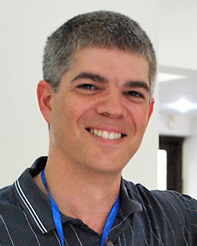 3
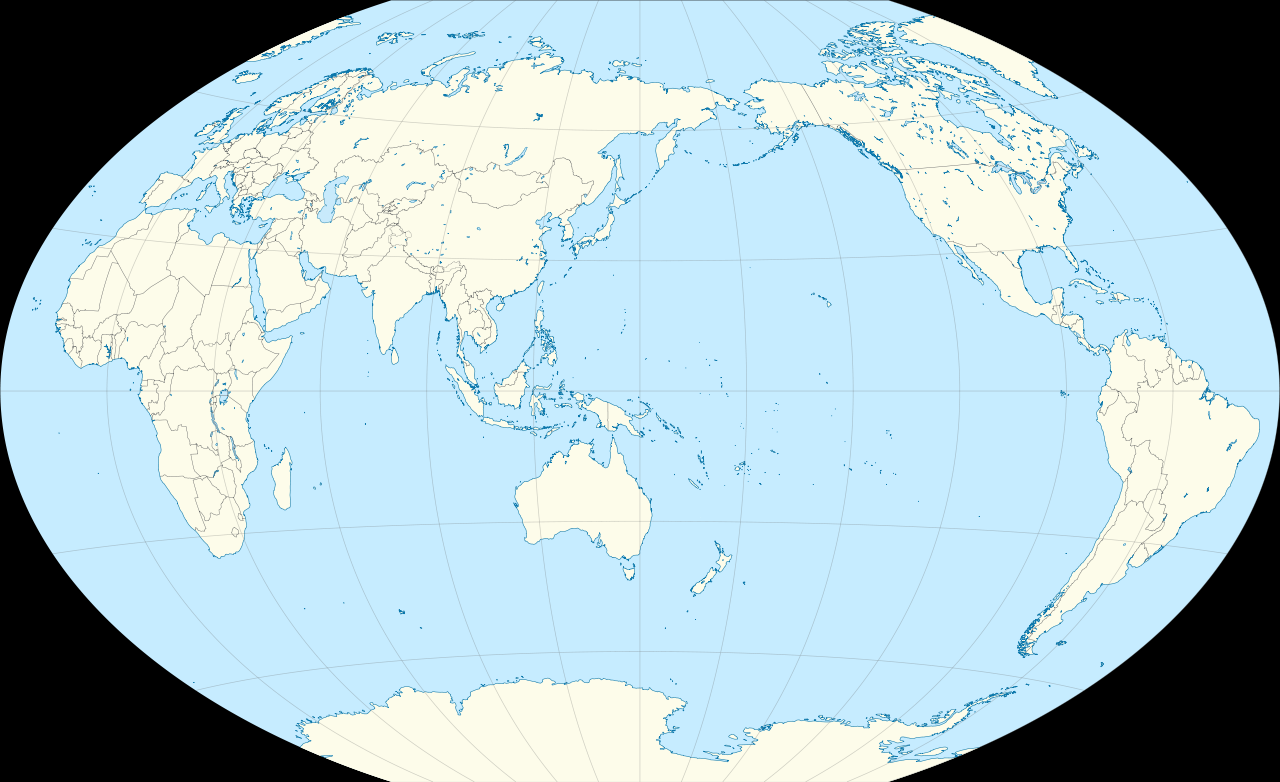 Wisc
Beihang
CNIC
UCSD (2x)
A network engineer worldview:
200 ms ping
BUAA /
 CNIC
UCSD
Wisconsin
50 ms ping
5
A Topologist’s World View
Beihang
CNIC
Wisconsin
UCSD1
UCSD2
Run full set hourly
6
Wait?  What about PerfSonar?
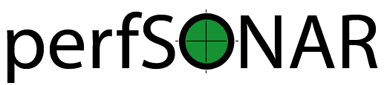 www.perfsonar.net
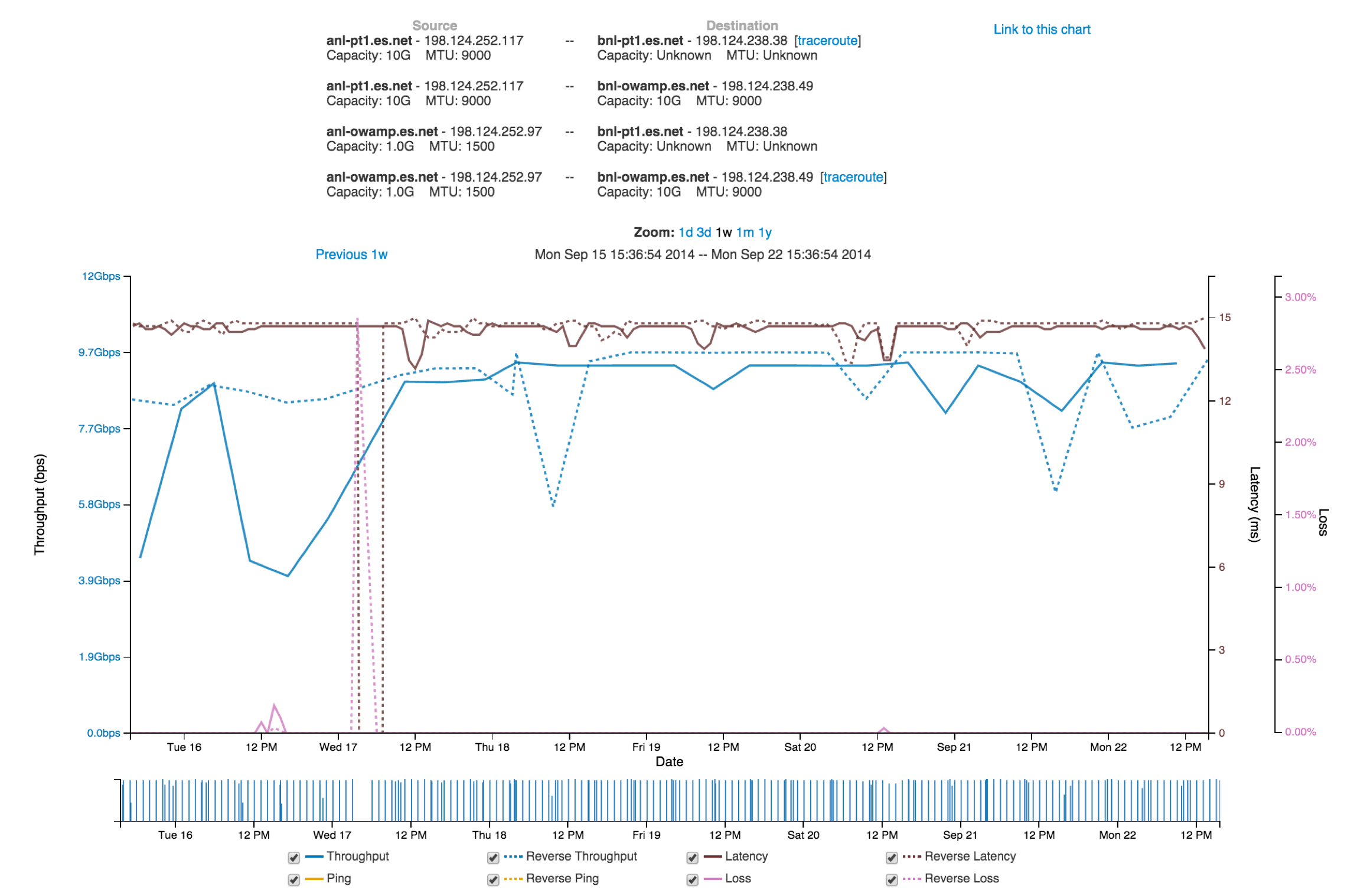 7
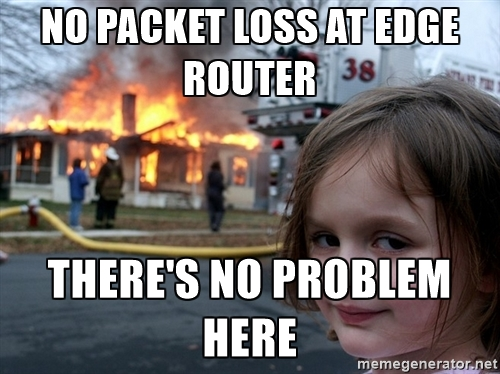 8
Wait?  What about PerfSonar?
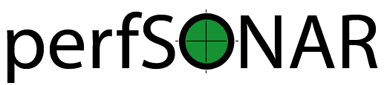 www.perfsonar.net
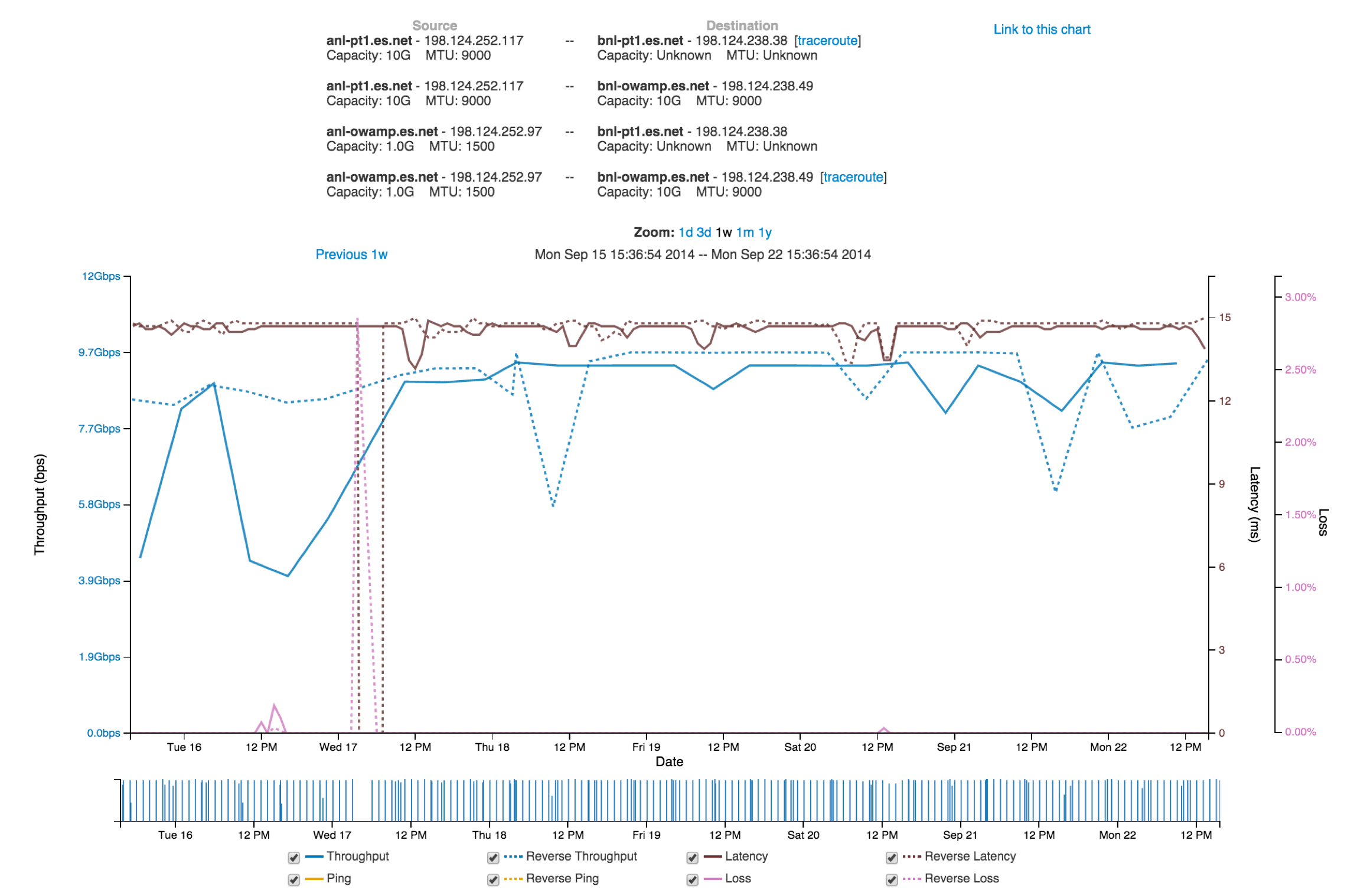 Necessary, not sufficient

Network only
9
Requirements for data placement
Co-scheduling of jobs
Start client and server simultaneously
Timed start of jobs
To prevent overlap and race conditions
Returning and managing of results
10
Co-Scheduling with Parallel Universe
Using static slots
One slot per host
Submit two-host job
Proc 0 is client
Proc 1 is server
(just a convention)
11
Example Submit file
Universe = parallel
Executable = startup_script.sh
+ParallelShutdownPolicy = “WAIT_FOR_ALL”
<usual file transfer stuff>
Requirements = (machine == “client-machine-name”)
Queue
Requirements = (machine == “server-machine-name”)
Queue
12
Startup Script (mark 1)
#!/bin/sh
if [ $_CONDOR_PROCNO = 0 ]
then
	do_client_stuff
else
	do_server_stuff
fi
13
But this doesn’t work…
Synchronization problem
Not actually co-scheduled
Servers need to tell clients their port numbers
14
Unix Process :: Condor Job
15
condor_chirp to the rescue!
condor_chirp set_job_attr
Uses job ad as a blackboard whiteboard
Always read/writes to Proc 0
(in parallel universe)
16
Simplified Workflow
Server Side
Start Server
Listen on ephemeral port
condor_chirp set_job_attr Port #
Client Side
condor_chirp get_job_attr Port #
repeat as needed
run test
17
That works – once
Need to do this periodically
Condor cron – two features 
   on_exit_remove = false 
cron_minute = 23 
cron_hour = 0-23/2 
cron_month = * 
cron_day_of_week = *
18
Problems with condor cron
on_exit_remove = false
	Means one job for all runs
	stale set_job_attr’s
	held jobs a headache

Really want one condor job per run
19
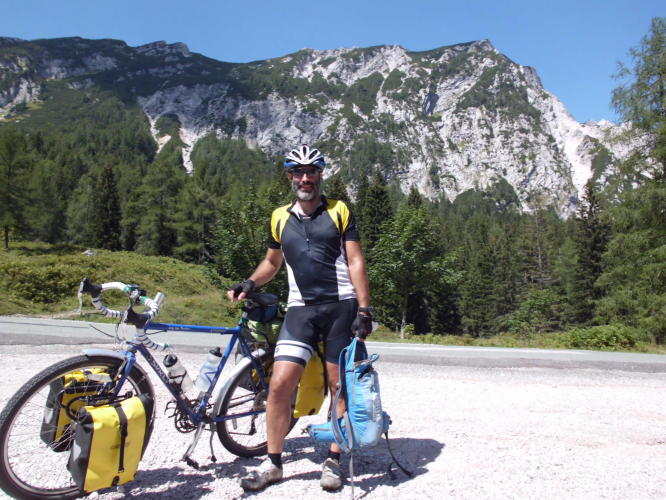 Enter…“CronMan”
20
The Idea
Have dagman itself be the restarter
Creates a new job every time
With a one-node dag
Whose one node has a delayed start time
Gives the placement job the job-nature
21
The dag file
JOB A placement4-submit
SCRIPT POST A /bin/false
RETRY 1000000
22
Modified Submit file
Universe = parallel
Executable = startup_script.sh
+ParallelShutdownPolicy = “WAIT_FOR_ALL”
cron_minute = 30
cron_window = 400
Requirements = (machine == “client-machine-name”)
Queue
Requirements = (machine == “server-machine-name”)
Queue
23
condor_q output
$ condor_q
ID        OWNER      SUBMITTED     RUN_TIME ST PRI SIZE CMD
26795.0   gthain     1/20 23:50  11+12:26:06 R  0   0.3  condor_dagman 
27720.0   gthain     5/11 10:22   0+00:00:00 I  0   0.0  wrapper_script 
27720.1   gthain     5/11 10:22   0+00:00:00 I  0   0.0  wrapper_script
24
Two of three problems solved
What about reporting results?

condor_chirp ulog “server start”
condor_chirp ulog “client results x y z”
25
Job log output
000 (27720.000.000) 05/11 10:22:48 Job submitted from host:    DAG Node: A
014 (27720.000.000) 05/11 11:17:00 Node 0 executing on host: client
008 (27720.000.000) 05/11 11:17:00 ‘client:start'
014 (27720.000.001) 05/11 11:17:04 Node 1 executing on host:
001 (27720.000.000) 05/11 11:17:04 Job executing on host: MPI_job
008 (27720.000.000) 05/11 11:17:06 'server:start'
033 (27720.000.000) 05/11 11:17:08 Setting job attribute iperfServer to '20650'
008 (27720.000.000) 05/11 11:17:31 ‘results,1462979830.739976,1462979851.114580,1,20.100000,5736960'
008 (27720.000.000) 05/11 11:17:31 'komatsu.chtc.wisc.edu(iperf) client:end'
008 (27720.000.000) 05/11 11:17:31 'komatsu.chtc.wisc.edu(irods) client:start'
008 (27720.000.000) 05/11 11:17:31 'davos.cyverse.org(iperf) server:end'
26
Then forward to Graphite
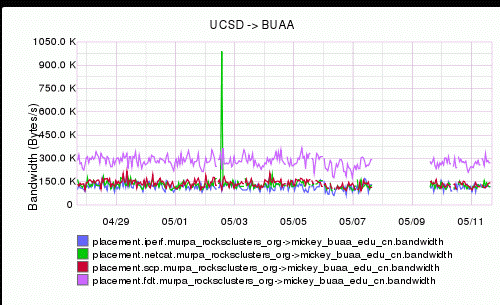 27
Application of IDPL:The Phytomorph problem
PI in the Spalding lab researching corn seedlings

Runs analysis jobs at Wisconsin HTCondor pool

Pulling data from Cyverse (nee iPlant) in Arizona

Claims data xfer rates slow
28
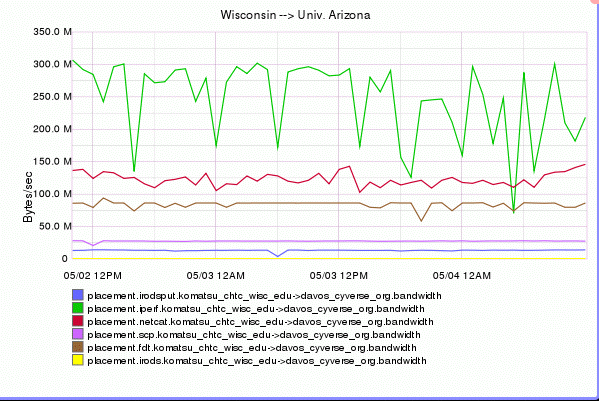 29
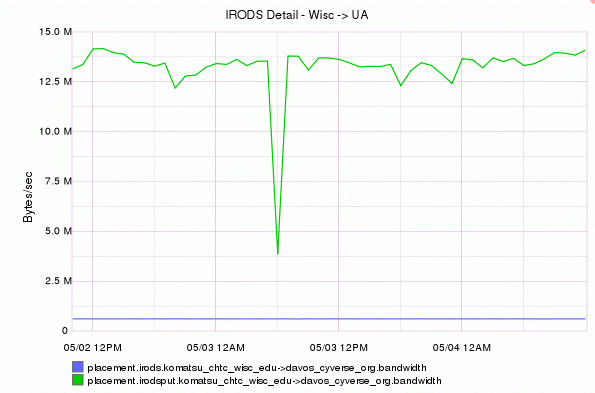 30
After talking with iRODS devs
All performance testing had been LAN
Our Networking folks ID’d problems
Made one big fix
Don’t set TCP_SNDBUF explicitly!
Gave us new clients & servers
31
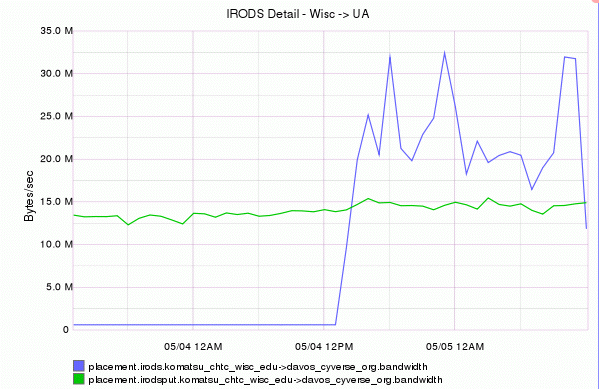 32
Future Work
Add more protocols
More sites
Work with clouds
33
Thank you!
Try CronMan pattern yourself!
Even with vanilla universe jobs
Think about Unix process patterns
Example on slides simplified!
Real code on git hub at
https://github.com/iDPL/placement
34